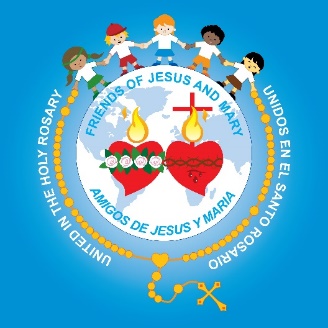 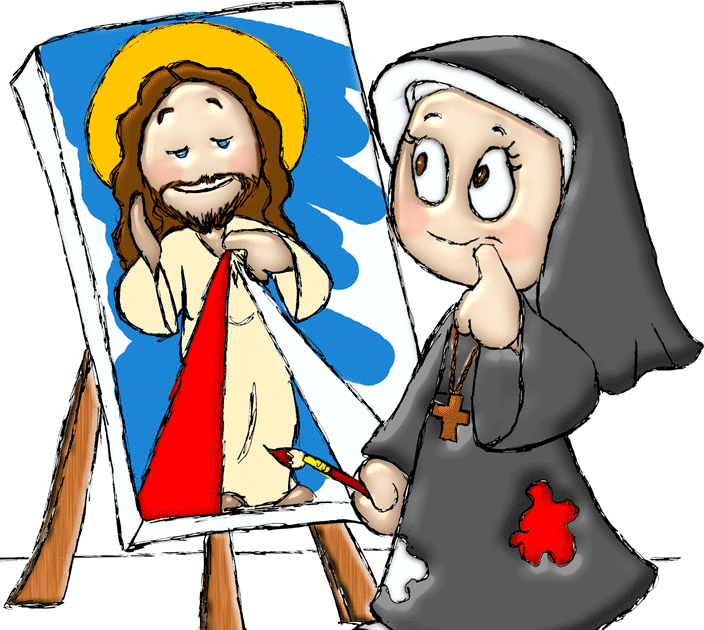 Ministerio de Amigos de Jesús y María
II Domingo de Pascua

Fiesta de la Divina Misericordia   Domingo 24 de Abril 2022
Segundo Domingo de Pascua
Domingo de la Divina Misericordia
- Santa Faustina nació en Polonia en 1.905
- A sus 7 años escucha por primera vez la voz de Dios que la invitaba a una vida más perfecta
- A sus 15 años comienza a trabajar como empleada doméstica y siente fuertemente el llamado a la vocación religiosa, pero sus padres se niegan.
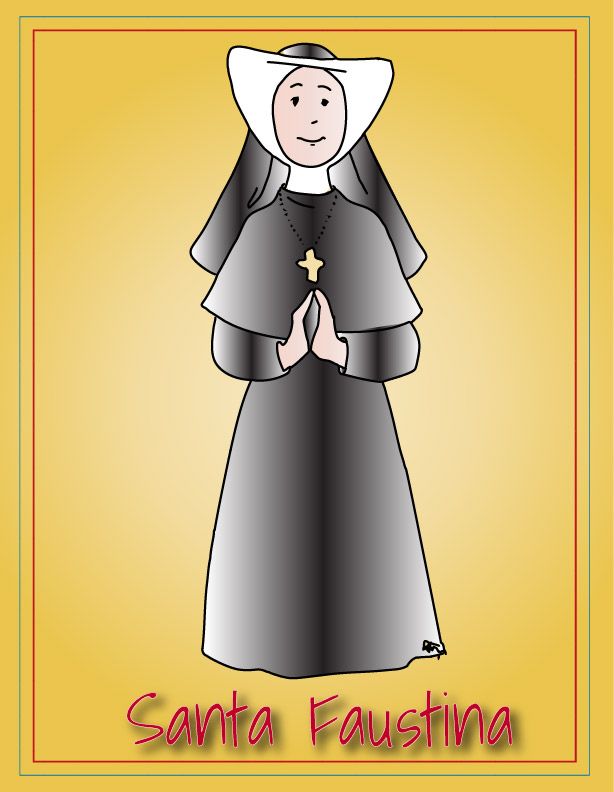 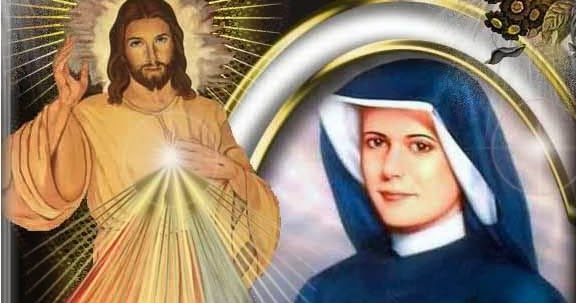 - A pesar de todo, unos años más tarde, Faustina dejó a su familia y se hizo religiosa.
Segundo Domingo de Pascua
Domingo de la Divina Misericordia
Domingo de la Divina Misericordia
-Jesús, se le presentó a Sor Faustina y le dijo que a las tres de la tarde, es la hora de la gran misericordia…a esa hora murió Jesús.
-De su corazón salieron dos rayos: uno rojo y uno blanco; simbolizando la Sangre y el agua que brotaron de su costado.
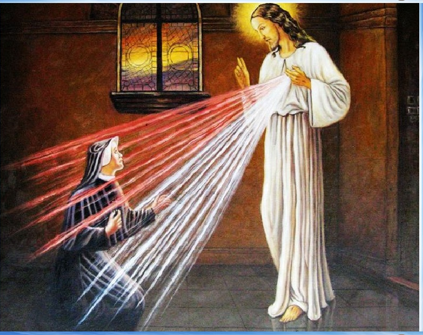 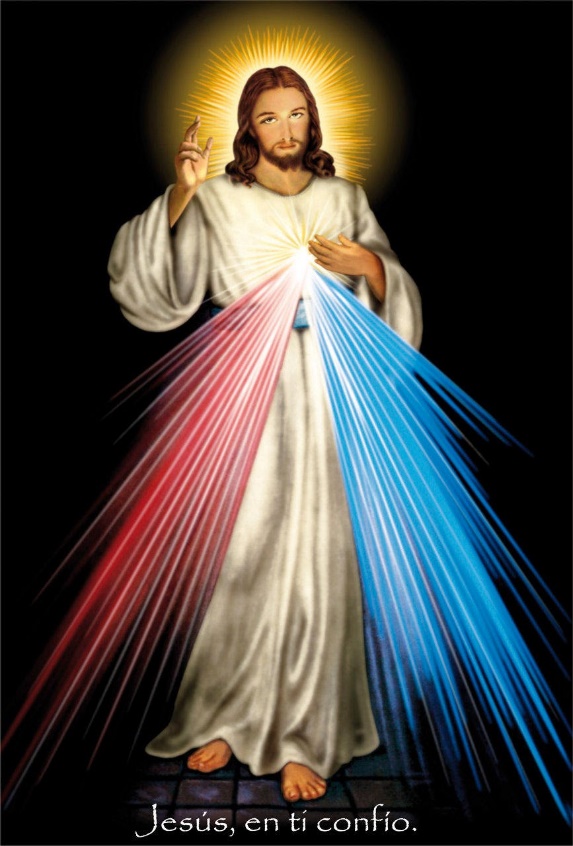 -Jesús le dijo a Sor Faustina: Hija mía, pinta un cuadro de acuerdo a lo que ves y coloca: “JESUS EN TI CONFIO”. Jesús prometió grandes bendiciones para quien tenga esta imagen y la venere.
Coronilla y Fiesta de la Divina Misericordia
-Jesús, también le pidió que se rezara a las 3 de la tarde la Coronilla de la Divina Misericordia y que el 2do Domingo de Pascua se haga una GRAN FIESTA. La Fiesta de la Divina Misericordia.
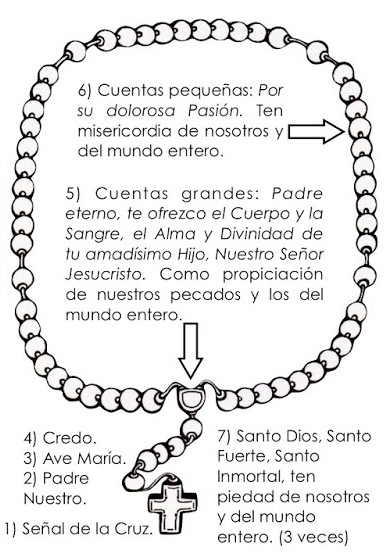 En esta fiesta celebramos el Amor y la Misericordia que Jesús nos tiene y es una invitación a compartir su misericordia con los demás, especialmente con los que más nos necesitan.
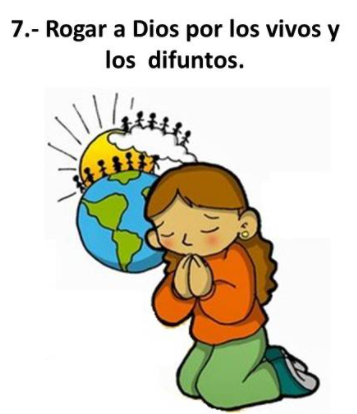 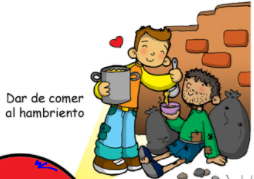 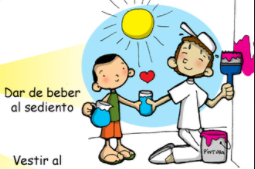 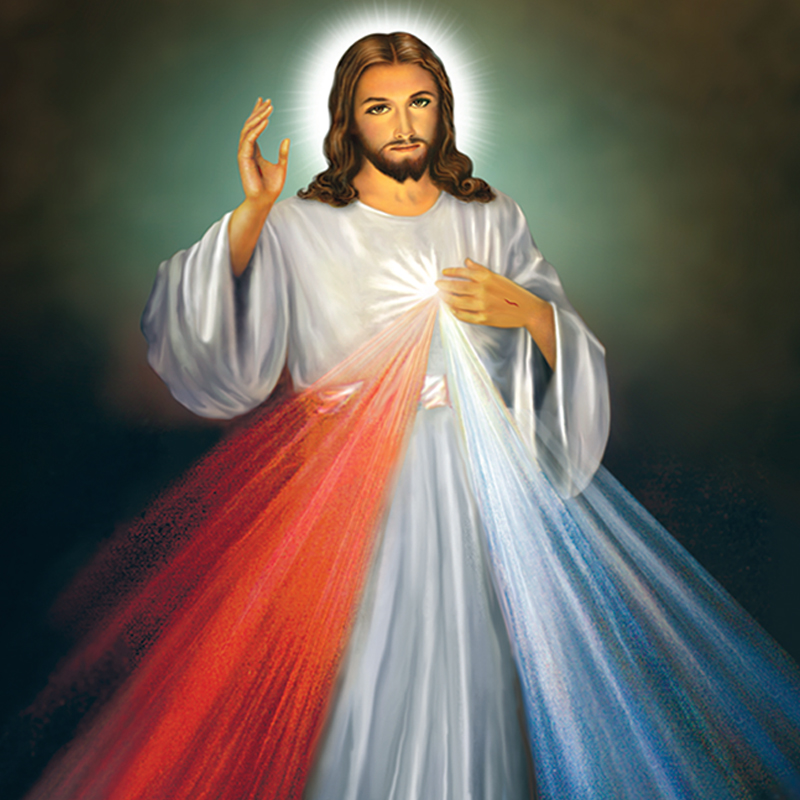 Expiraste, Jesús, pero la fuente de vida brotó para las almas y el mar de misericordia se abrió para el mundo entero. Oh fuente de vida, insondable Misericordia Divina, abarca al mundo entero y derrámate sobre nosotros (Diario, 1319).
Oh Sangre y Agua que brotaste del Corazón de Jesús, como una Fuente de Misericordia para nosotros, en Ti confío
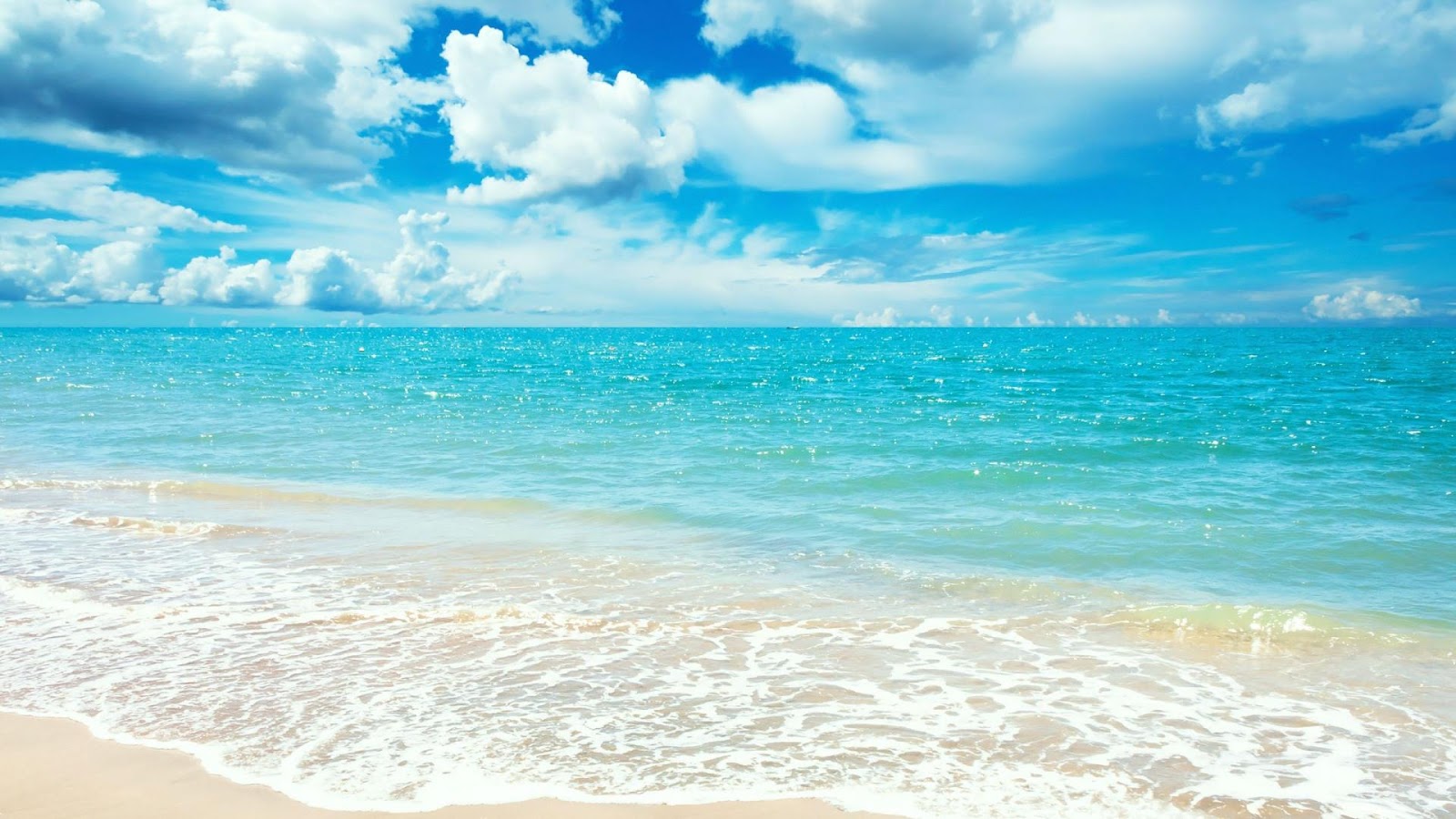 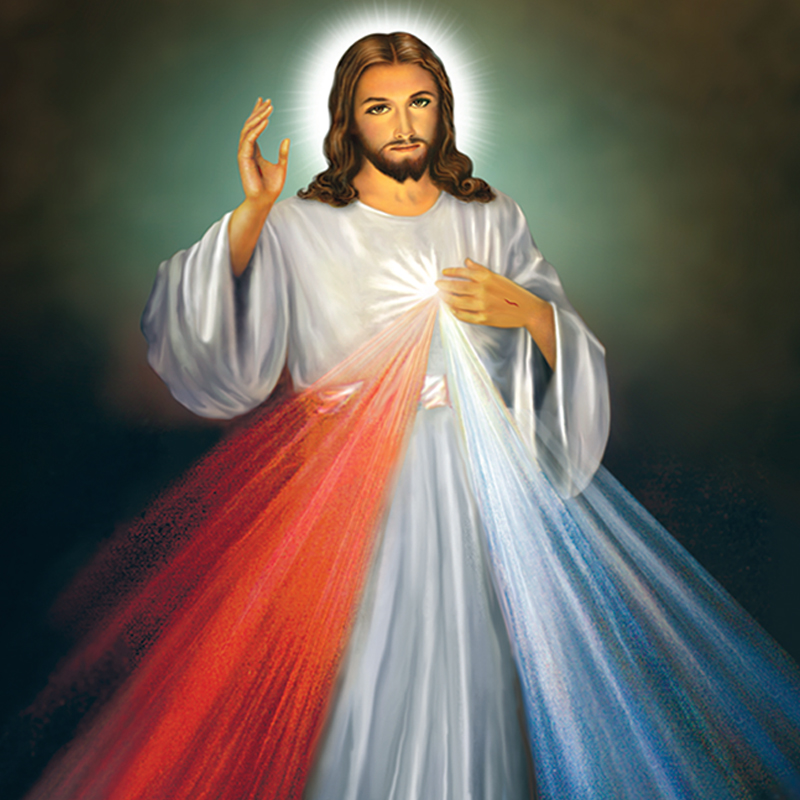 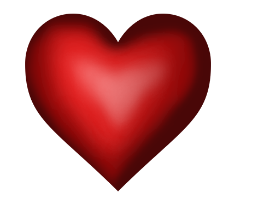 PADRENUESTRO
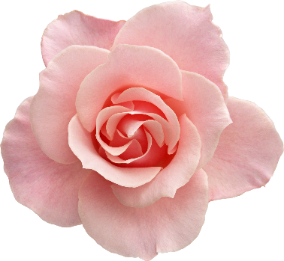 AVE MARIA
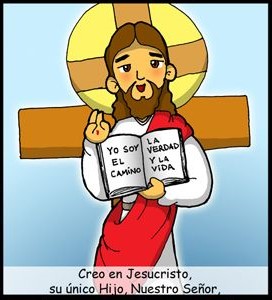 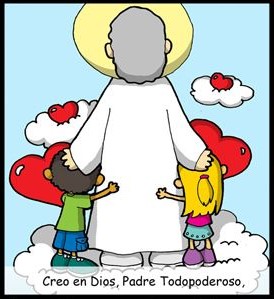 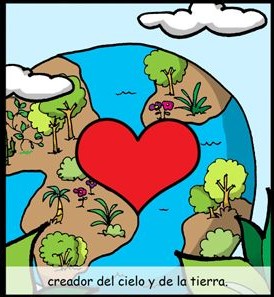 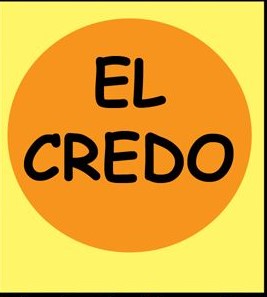 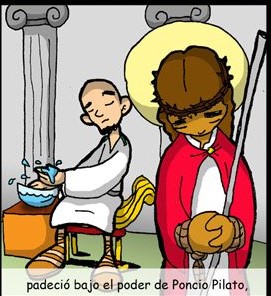 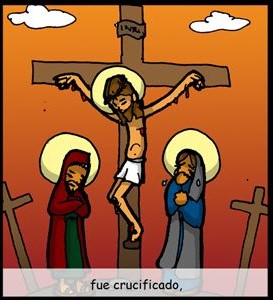 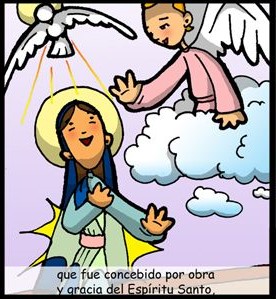 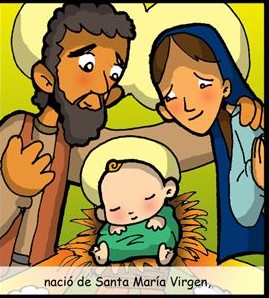 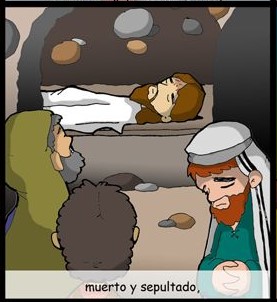 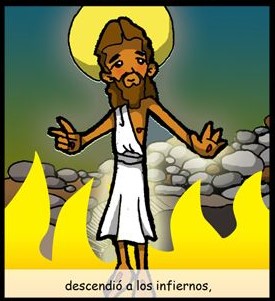 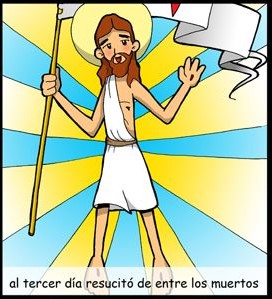 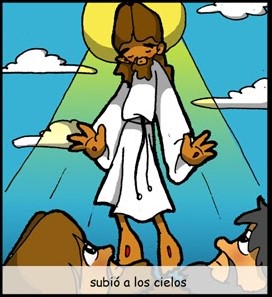 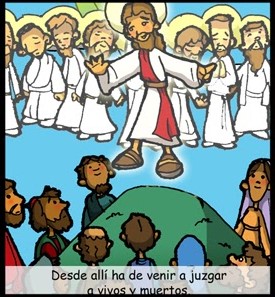 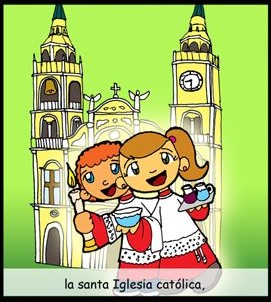 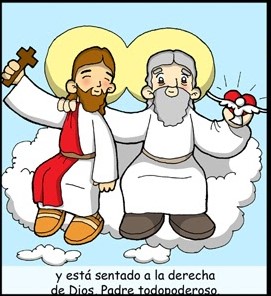 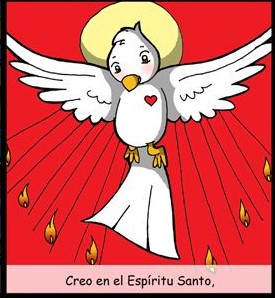 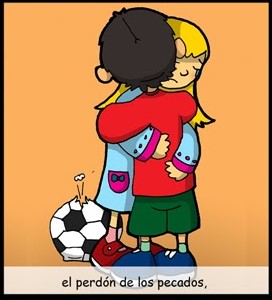 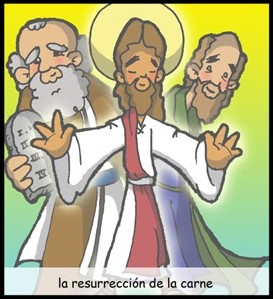 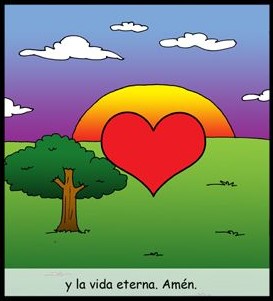 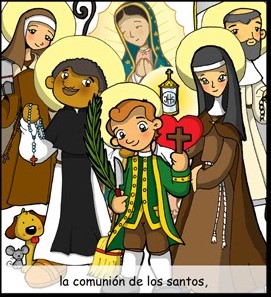 AMEN
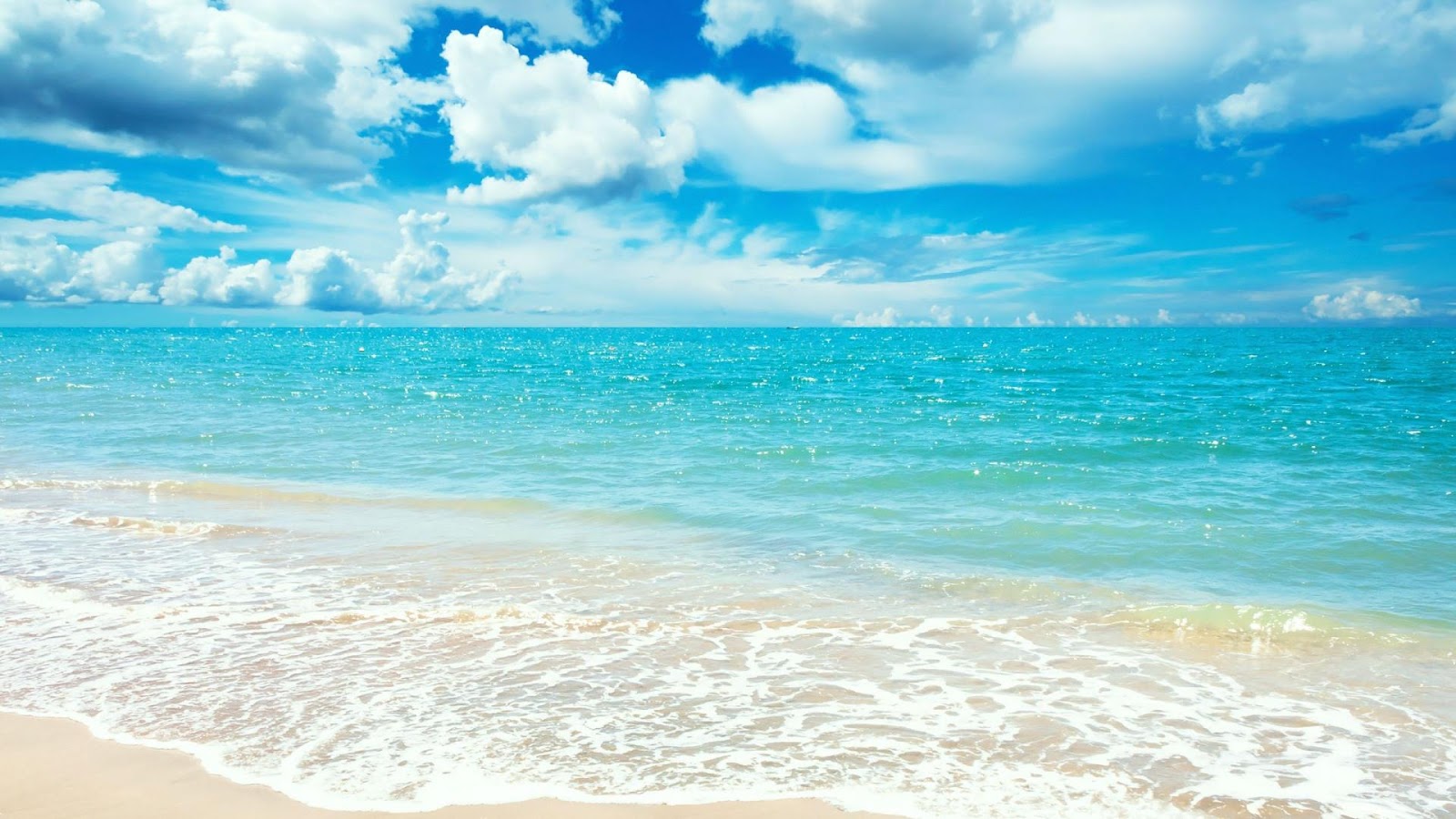 Padre eterno, yo te ofrezco el Cuerpo, la Sangre, el Alma y la Divinidad de tu Amadísimo Hijo, Nuestro Señor Jesucristo, 
R.- Como propiciación de nuestros pecados y los del mundo entero
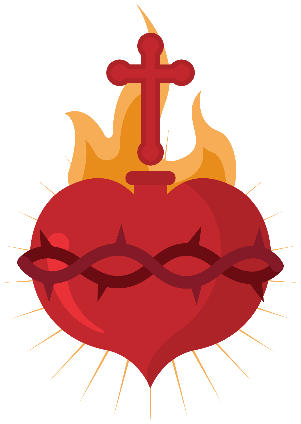 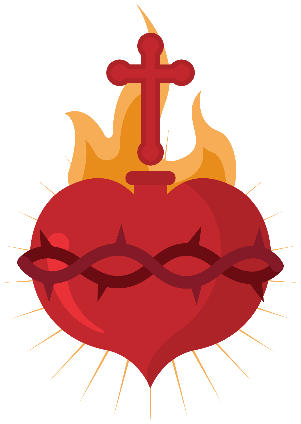 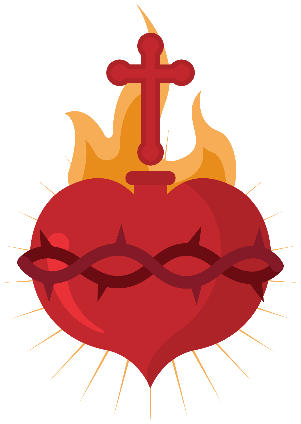 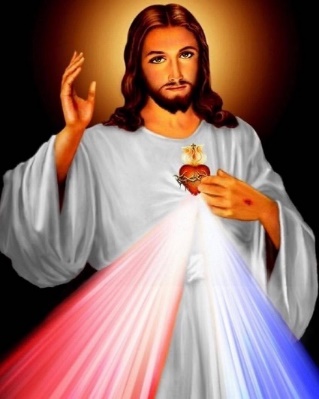 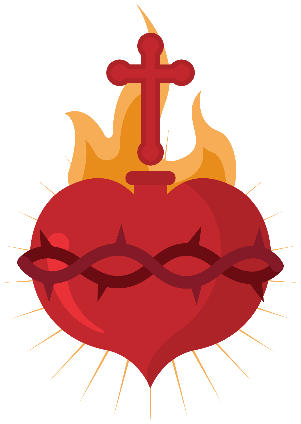 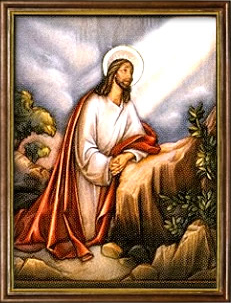 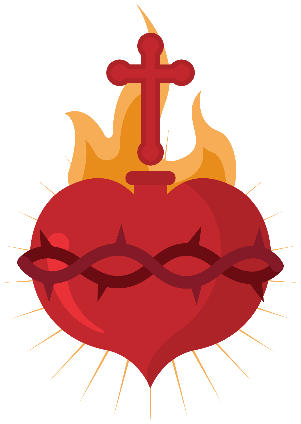 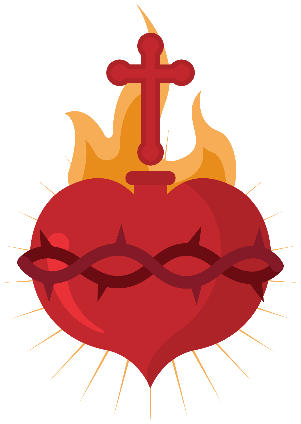 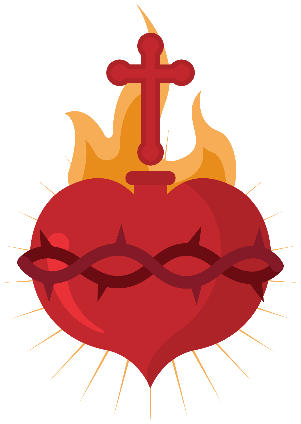 Por su dolorosa Pasión
R. Ten misericordia de nosotros y del mundo entero
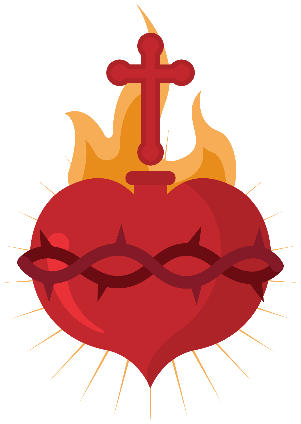 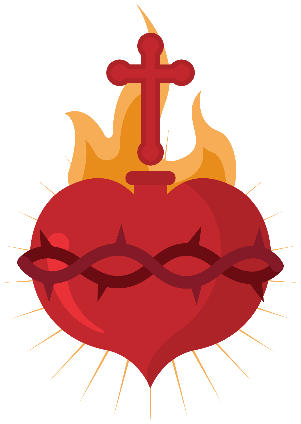 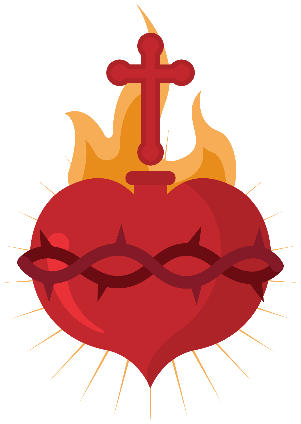 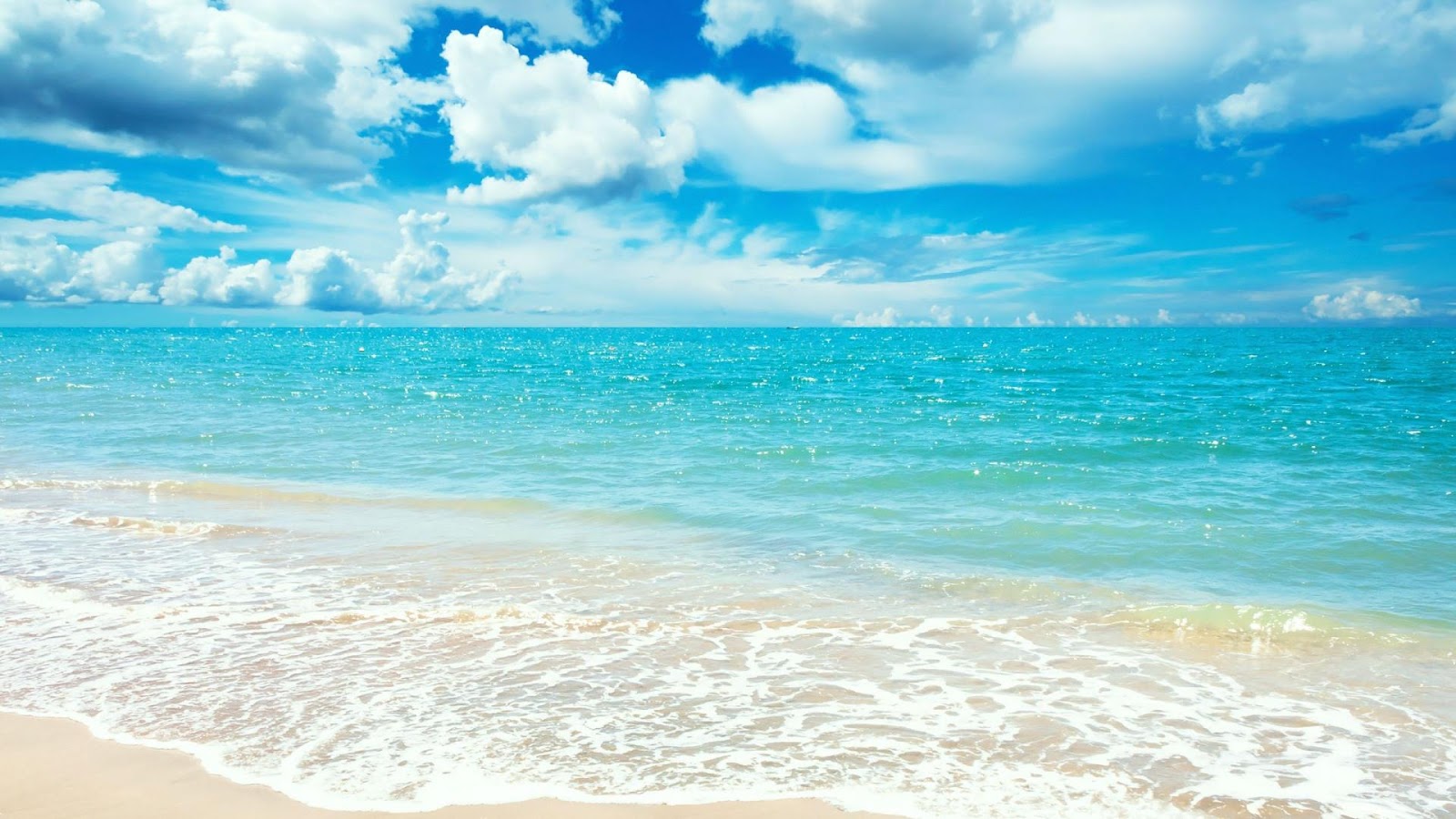 Padre eterno, yo te ofrezco el Cuerpo, la Sangre, el Alma y la Divinidad de tu Amadísimo Hijo, Nuestro Señor Jesucristo, 
R.- Como propiciación de nuestros pecados y los del mundo entero
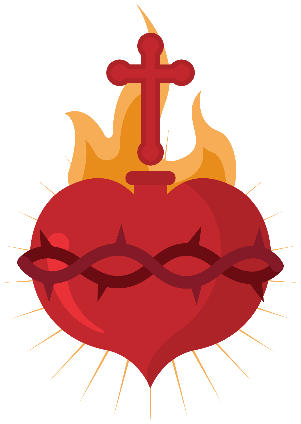 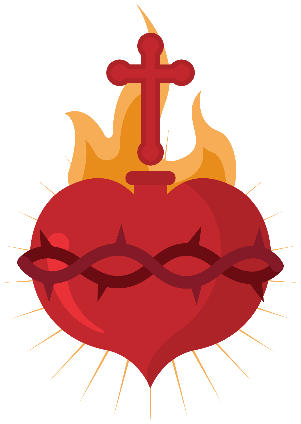 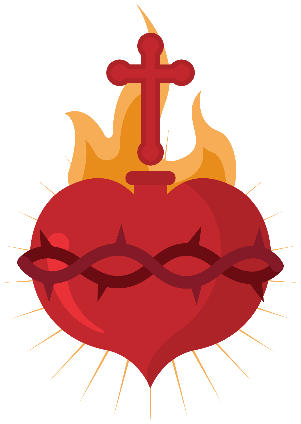 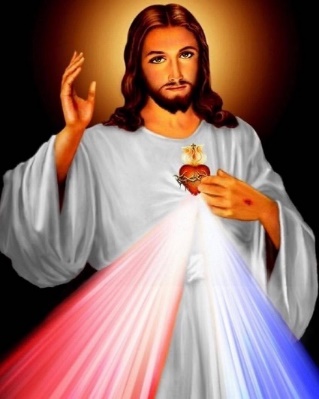 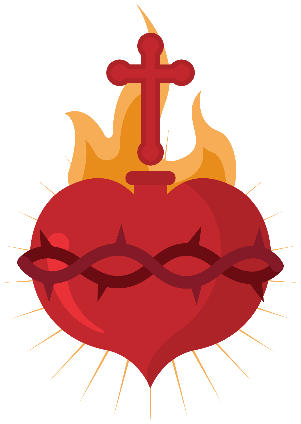 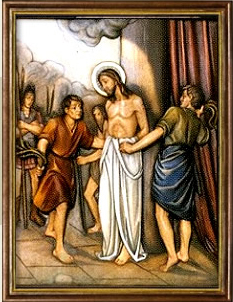 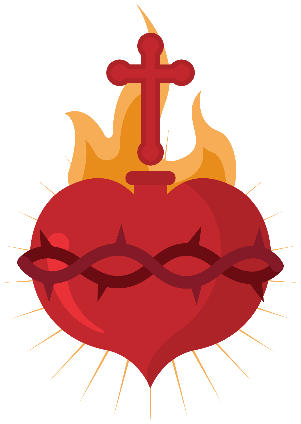 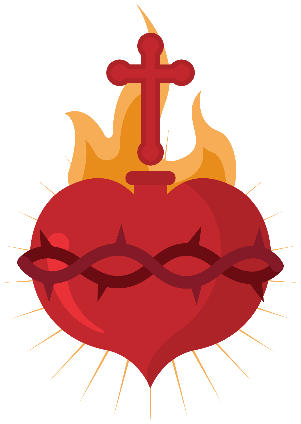 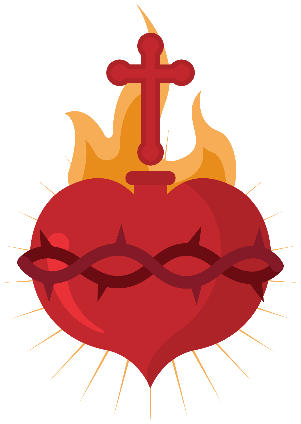 Por su dolorosa Pasión
R. Ten misericordia de nosotros y del mundo entero
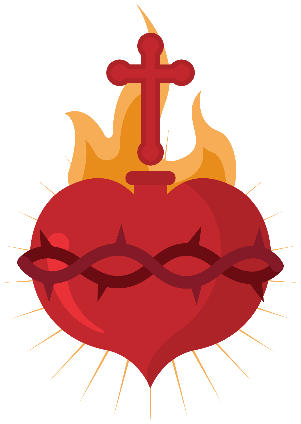 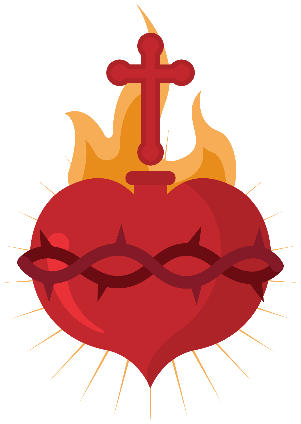 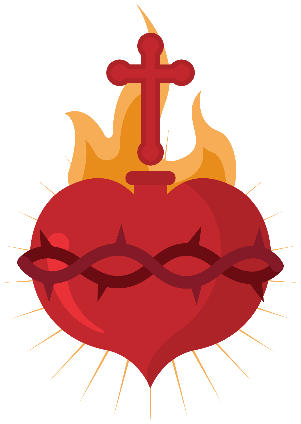 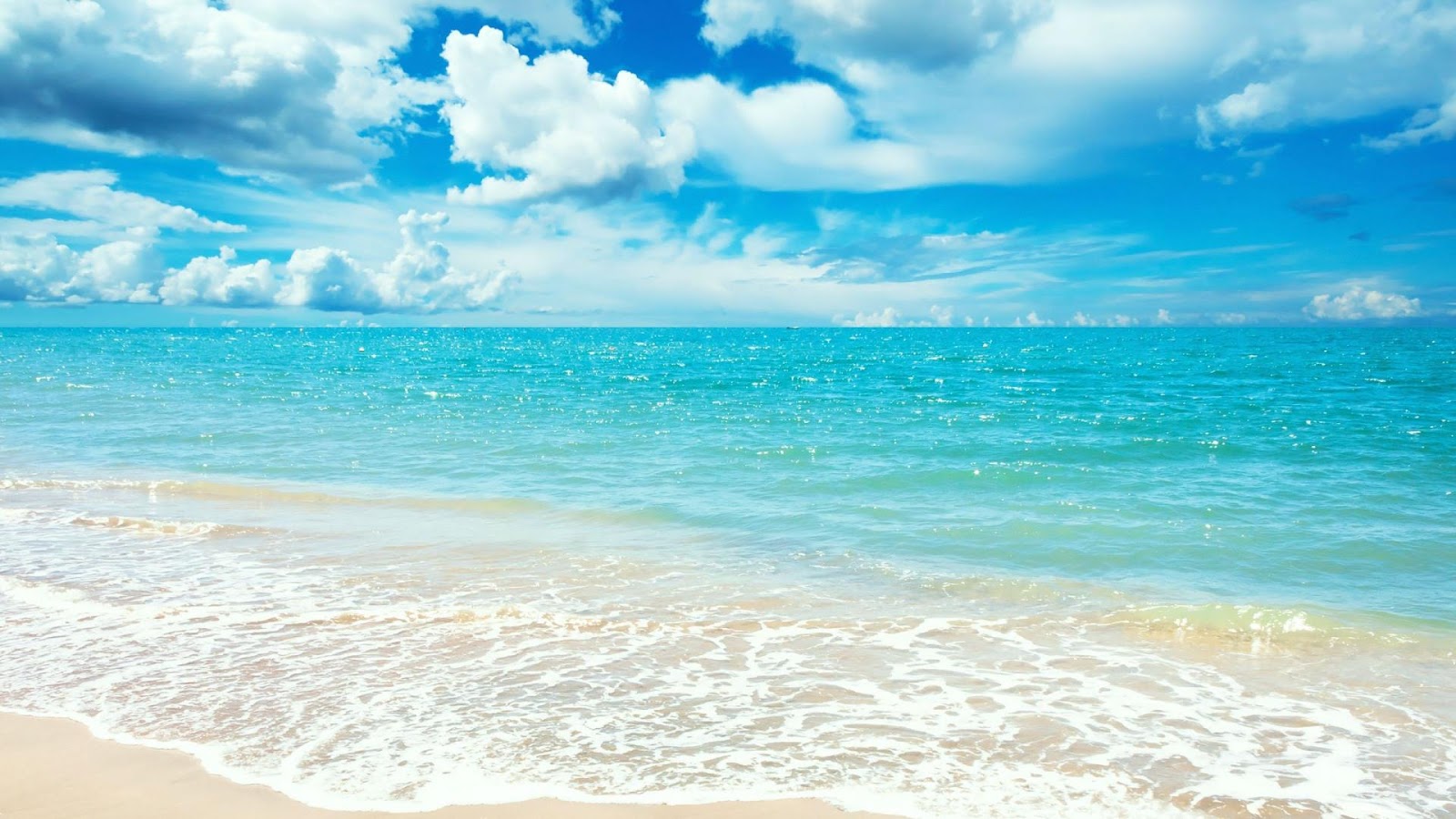 Padre eterno, yo te ofrezco el Cuerpo, la Sangre, el Alma y la Divinidad de tu Amadísimo Hijo, Nuestro Señor Jesucristo, 
R.- Como propiciación de nuestros pecados y los del mundo entero
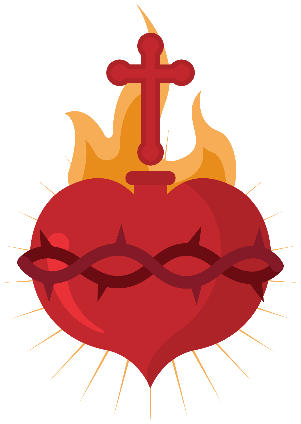 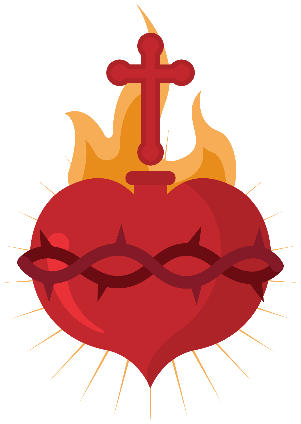 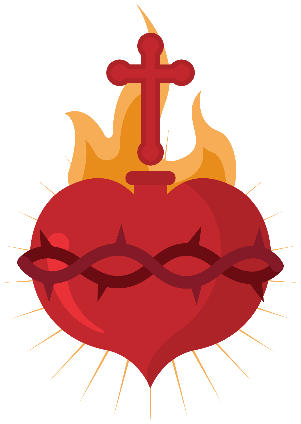 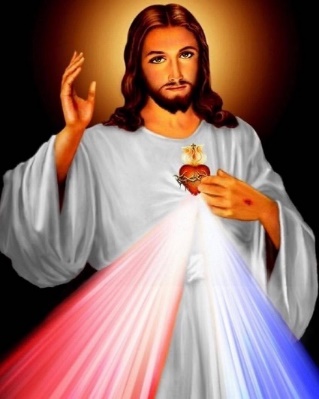 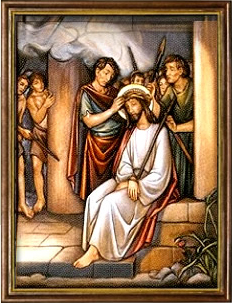 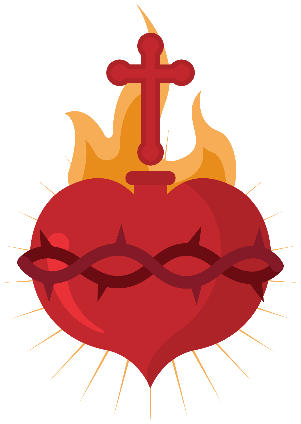 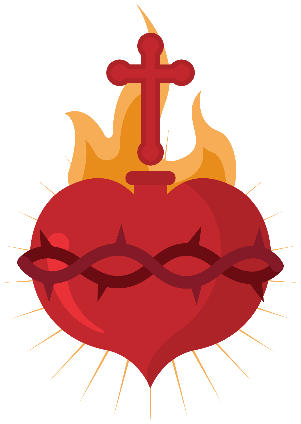 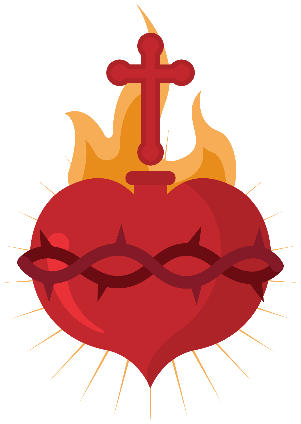 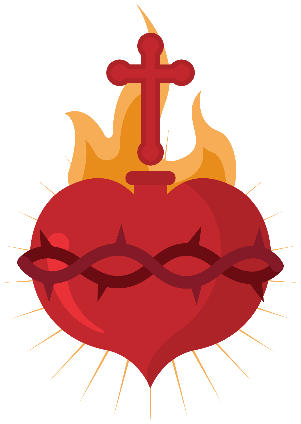 Por su dolorosa Pasión
R. Ten misericordia de nosotros y del mundo entero
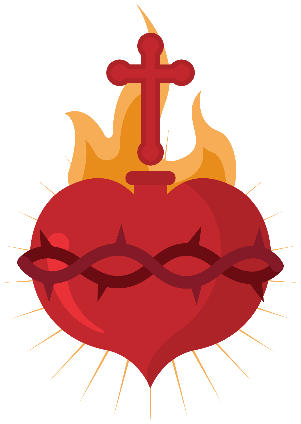 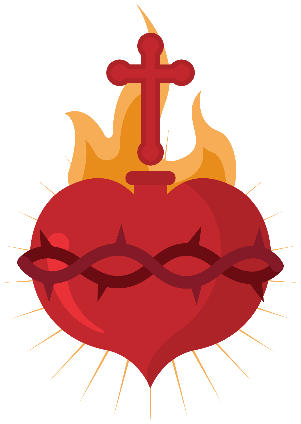 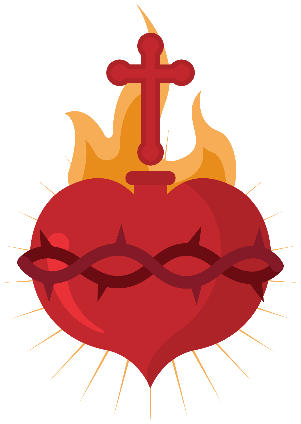 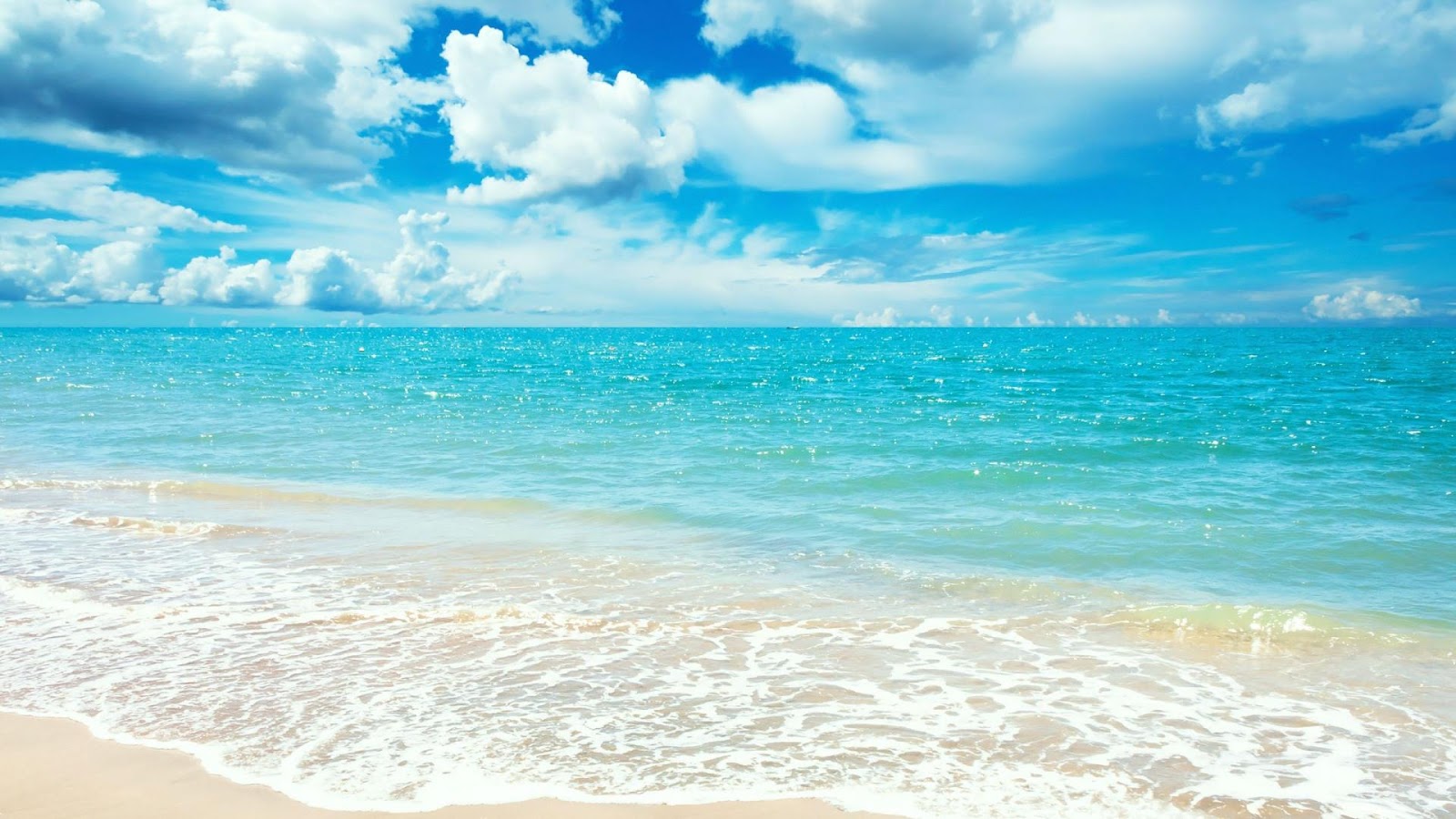 Padre eterno, yo te ofrezco el Cuerpo, la Sangre, el Alma y la Divinidad de tu Amadísimo Hijo, Nuestro Señor Jesucristo, 
R.- Como propiciación de nuestros pecados y los del mundo entero
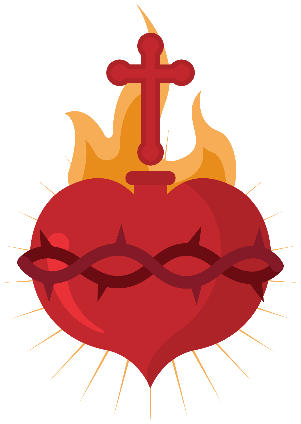 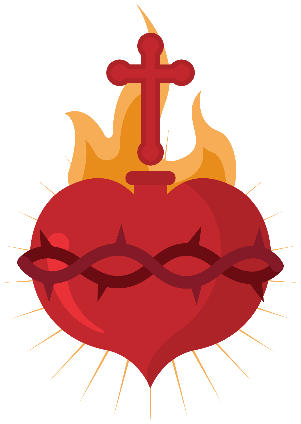 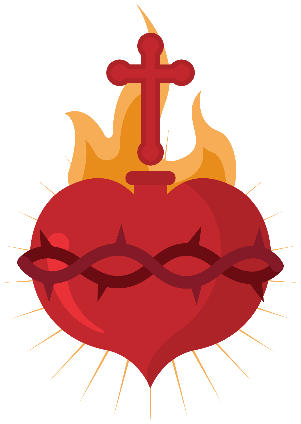 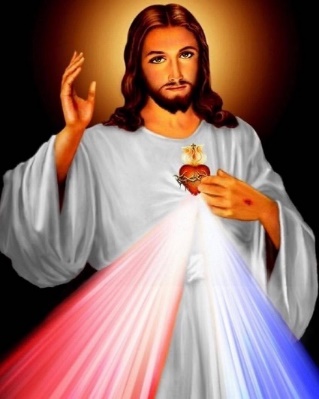 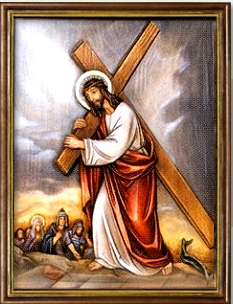 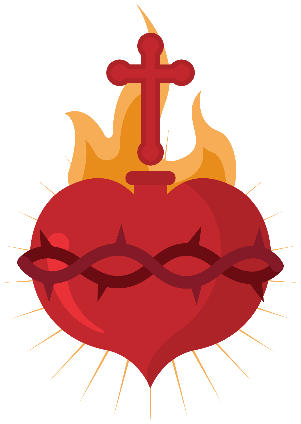 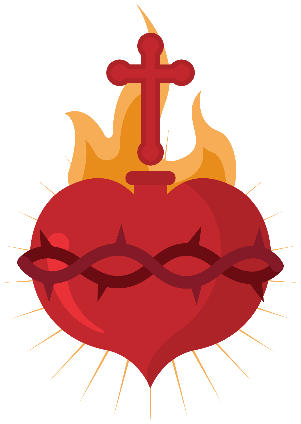 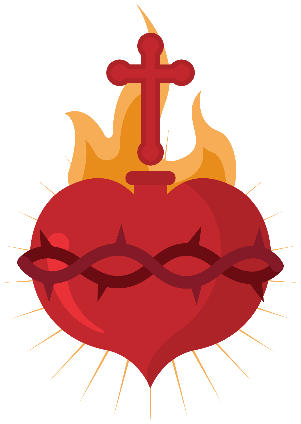 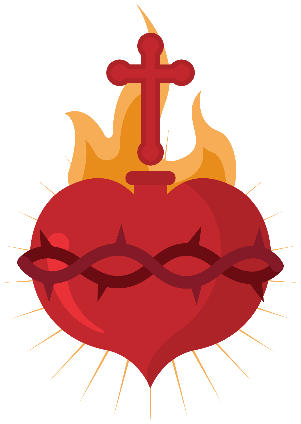 Por su dolorosa Pasión
R. Ten misericordia de nosotros y del mundo entero
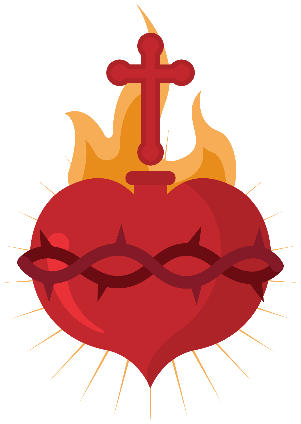 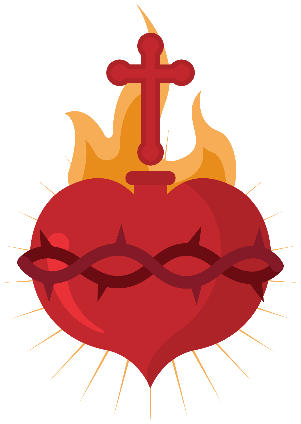 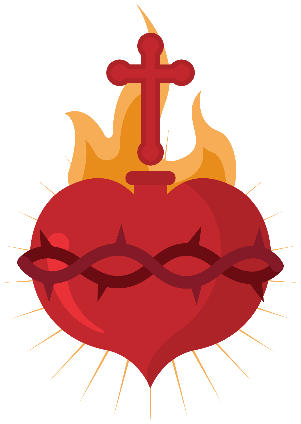 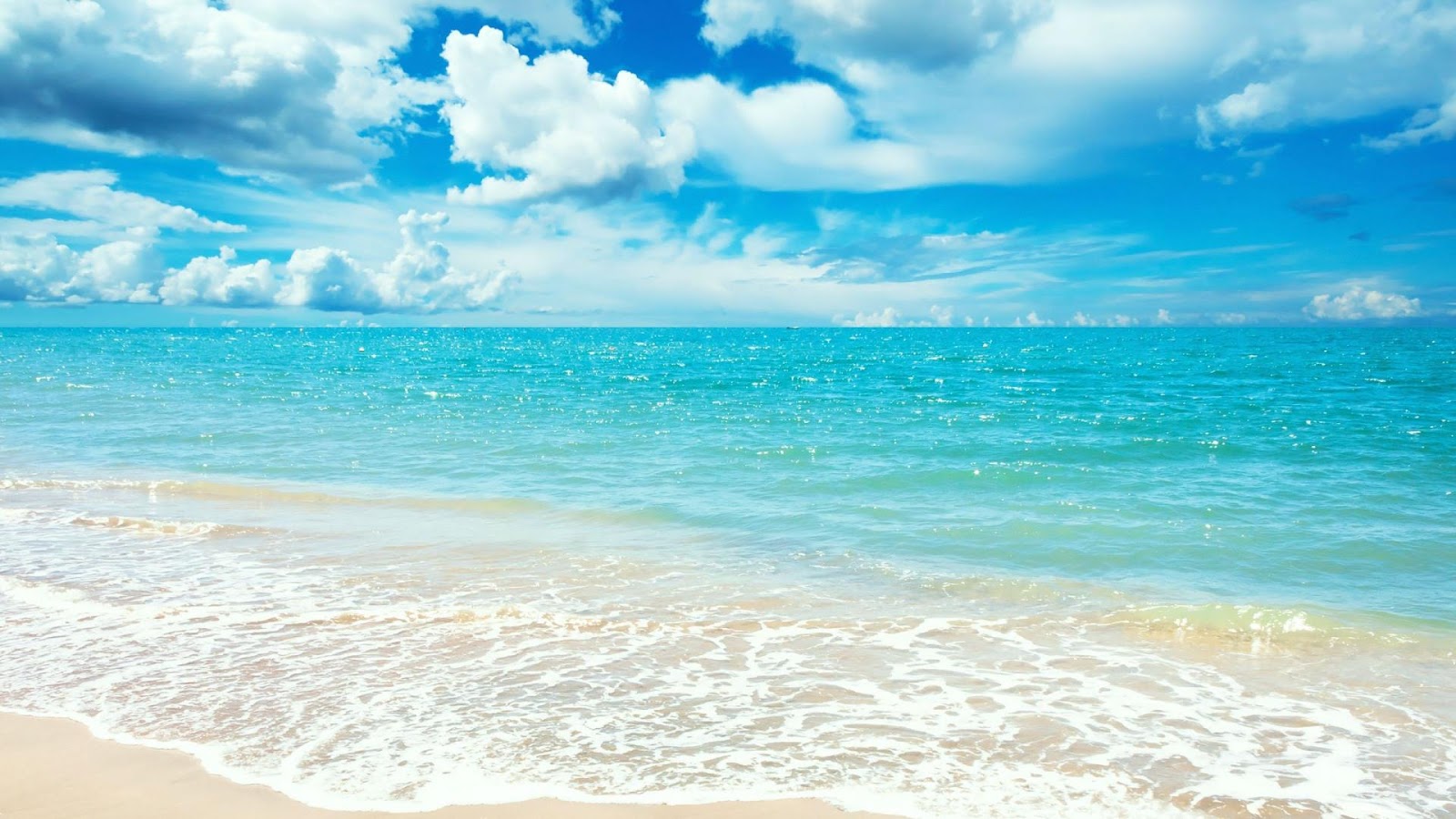 Padre eterno, yo te ofrezco el Cuerpo, la Sangre, el Alma y la Divinidad de tu Amadísimo Hijo, Nuestro Señor Jesucristo, 
R.- Como propiciación de nuestros pecados y los del mundo entero
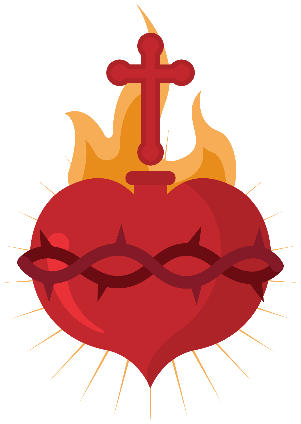 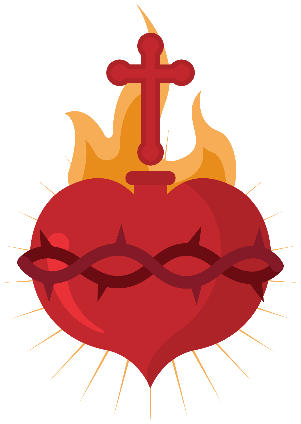 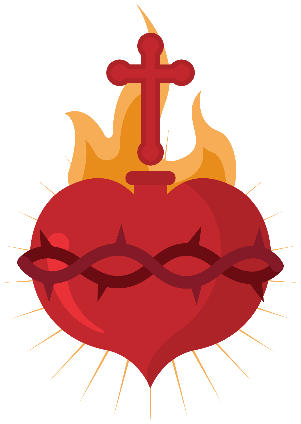 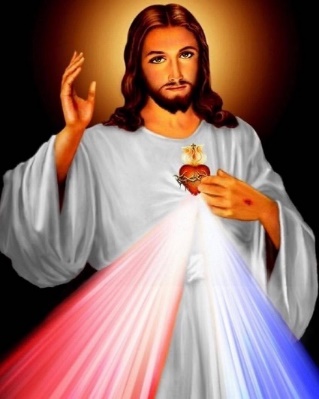 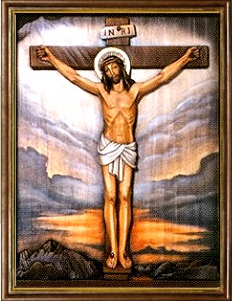 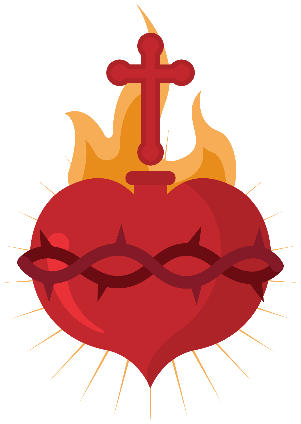 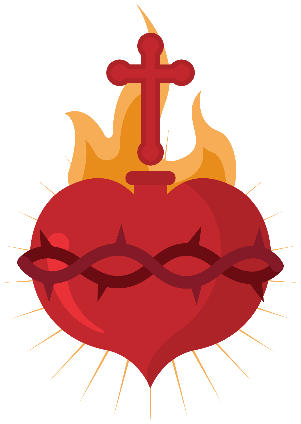 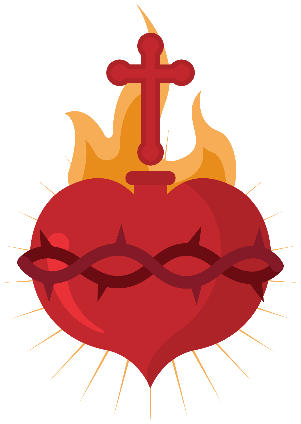 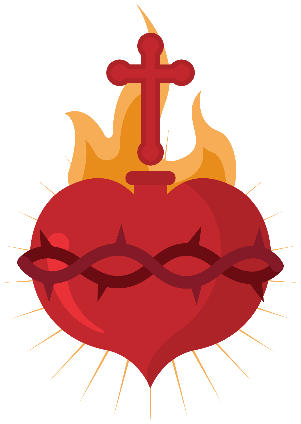 Por su dolorosa Pasión
R. Ten misericordia de nosotros y del mundo entero
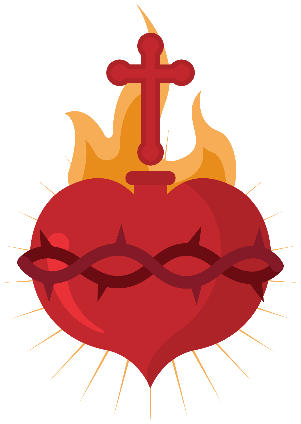 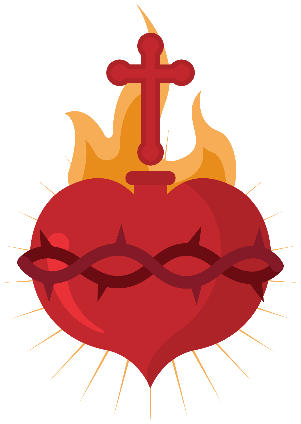 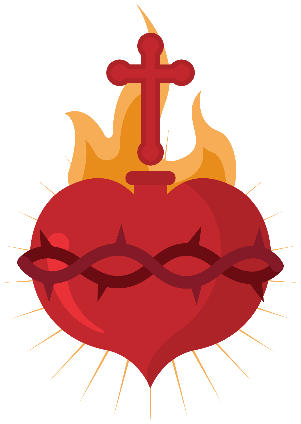 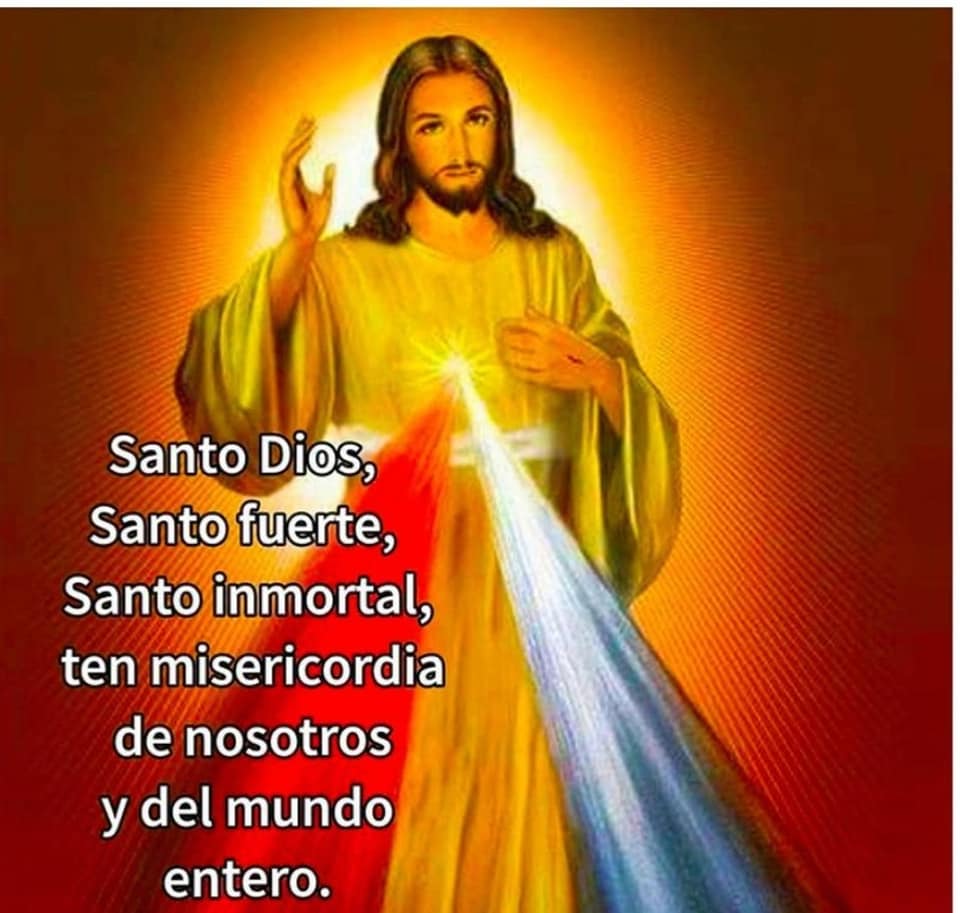 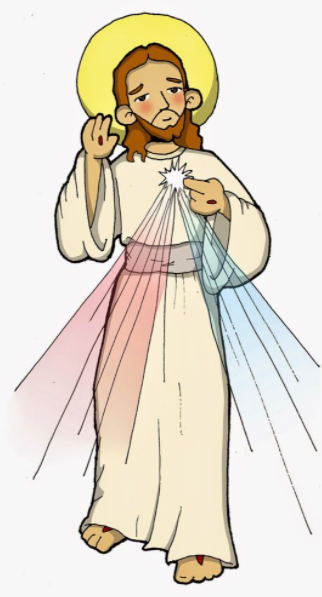 ¡Oh, Jesús Misericordioso! Tu Bondad es infinita y los tesoros de Tu Gracia son inagotables. Me abandono a Tu Misericordia que sobrepasa todas Tus obras. Me consagro enteramente a Ti para vivir bajo los rayos de Tu Gracia y de Tu amor que brotaron de Tu Corazón traspasado en la Cruz.Quiero dar a conocer Tu Misericordia, por medio de las obras de misericordia corporales y espirituales, especialmente con los pecadores, consolando y asistiendo a los pobres afligidos y enfermos. Más, Tú me protegerás como cosa tuya, pues todo lo temo de mi debilidad y todo lo espero de Tu Misericordia.Que toda la humanidad comprenda el abismo insondable de Tu Misericordia, a fin de que poniendo toda su esperanza en ella pueda ensalzarla por toda la Eternidad. Amén.
Video Opcional
Divina Misericordia